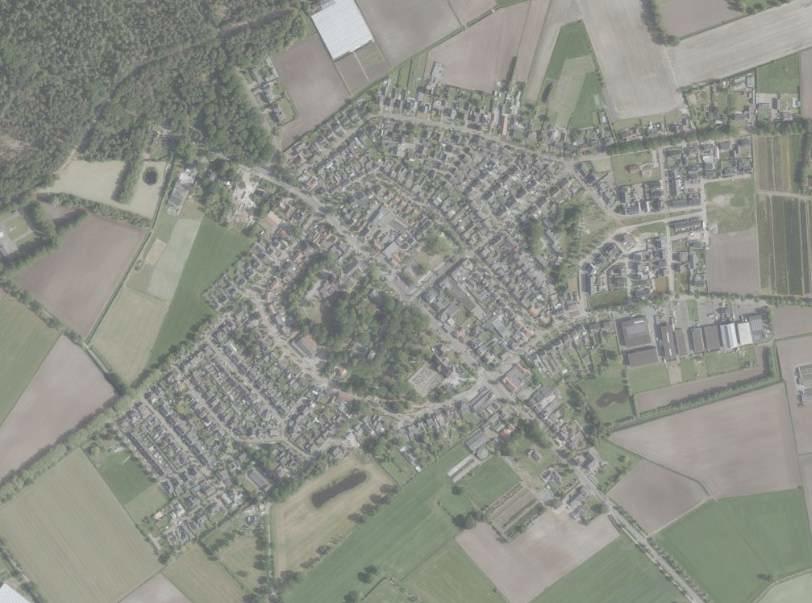 De Pelgrim en De Pionier
JAARVERGADERING ZORG OM HET DORP
8 april 2024
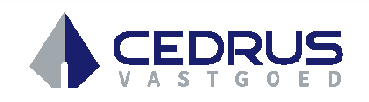 Plangebied | Locatie
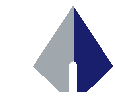 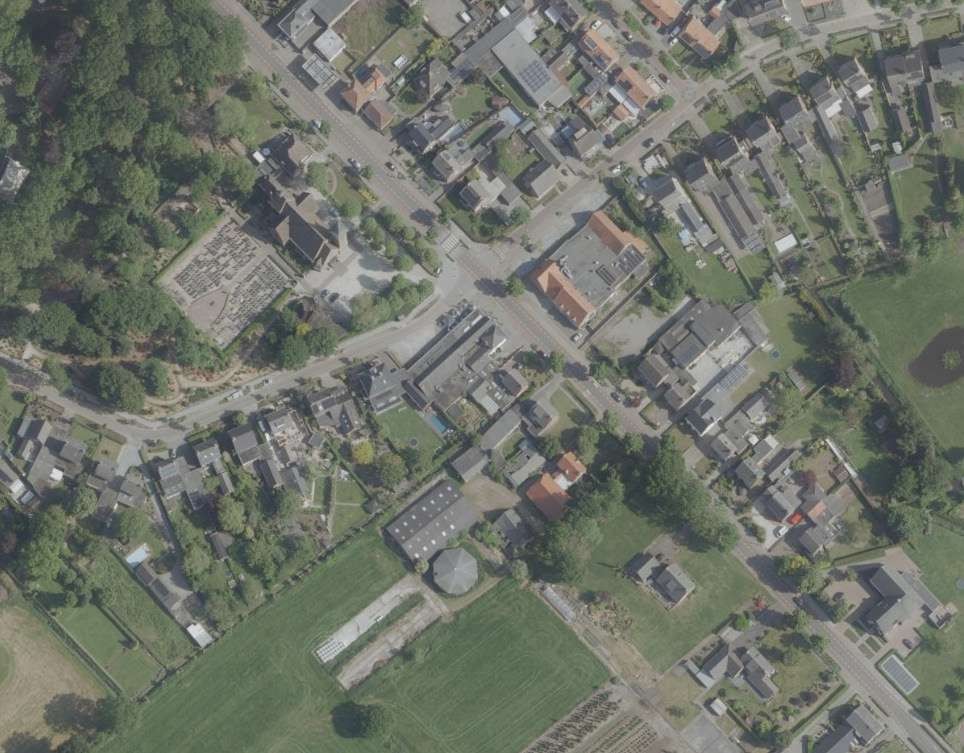 N
2.
Plangebied | Huidige Situatie
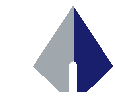 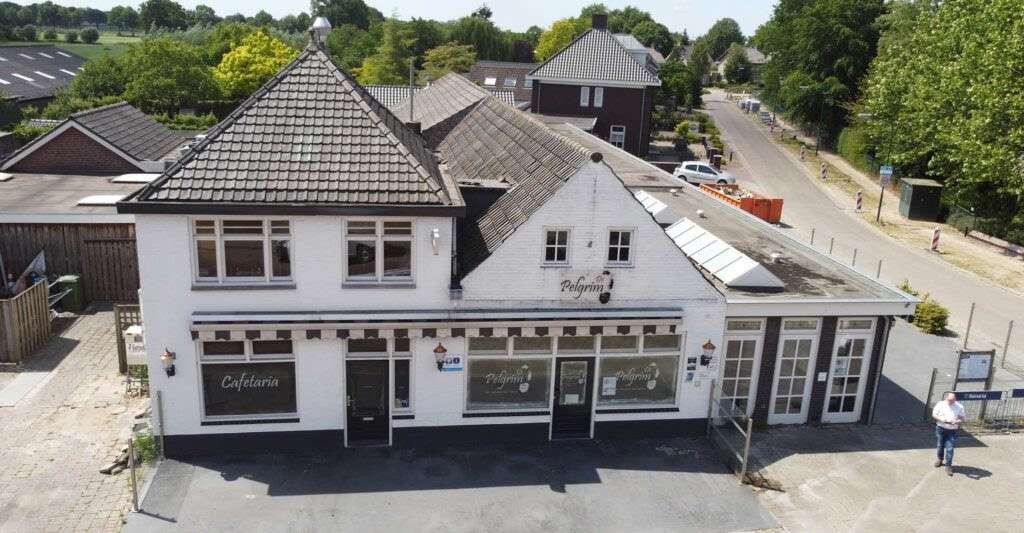 2.
Plangebied | Huidige Situatie
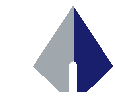 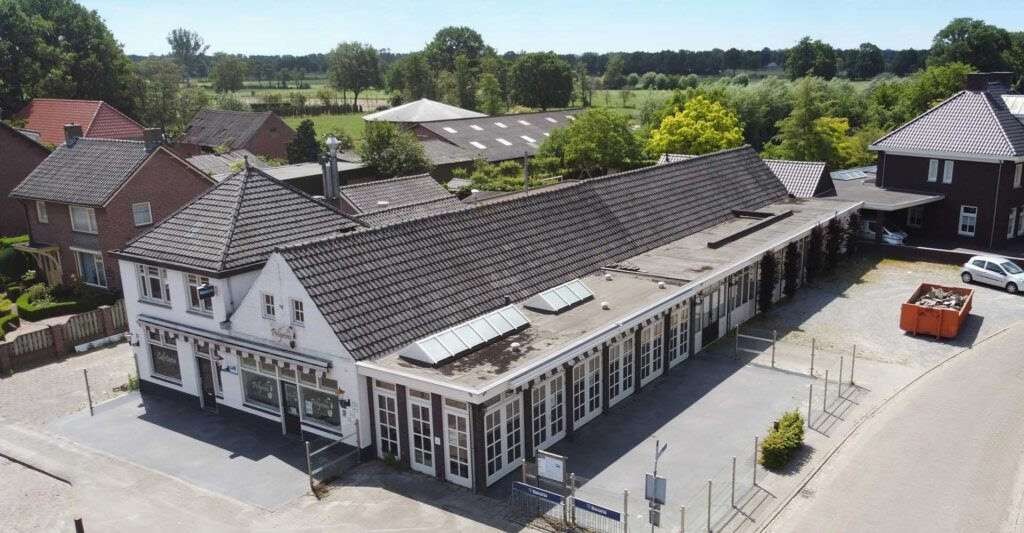 2.
De Pelgrim | Tijdlijn
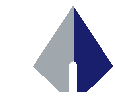 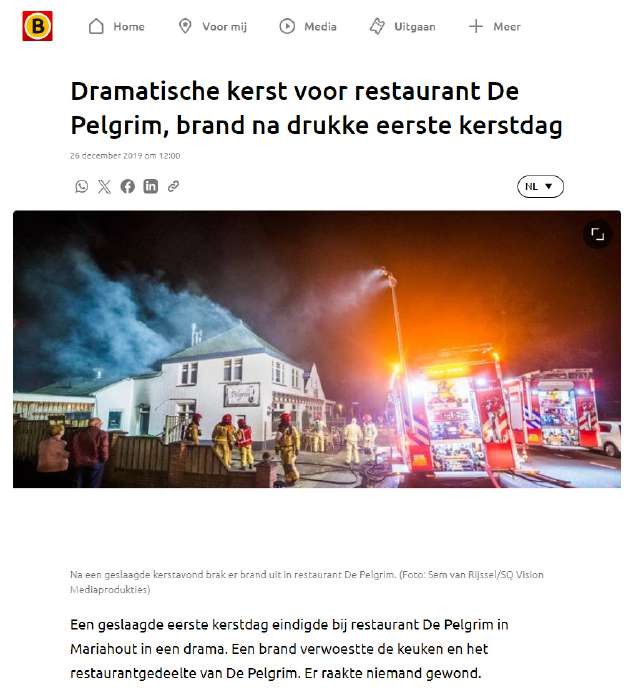 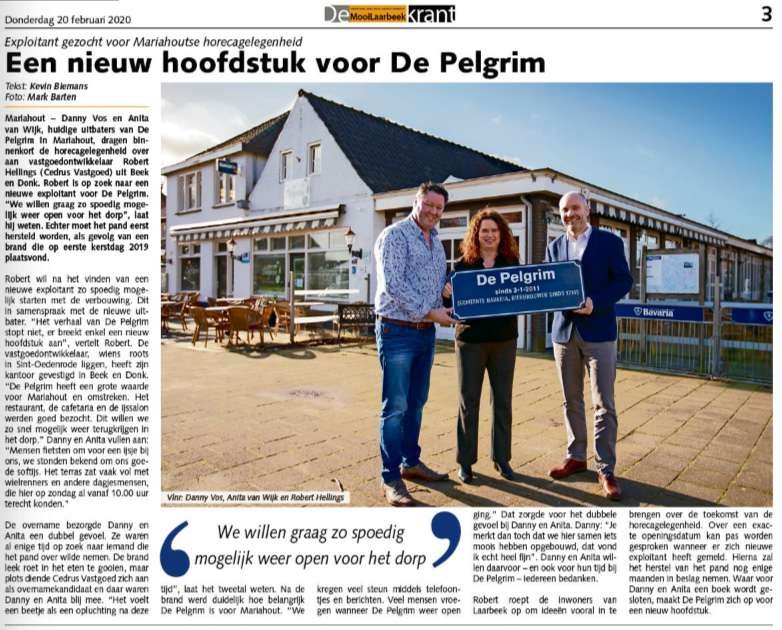 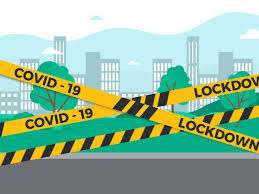 25-12-2019:
Brand verwoest keuken en cafetaria
20-02-2020:
Overname De Pelgrim door Cedrus Vastgoed
15-03-2020: COVID:
Eerste lockdown
2.
De Pelgrim | Tijdlijn
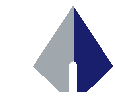 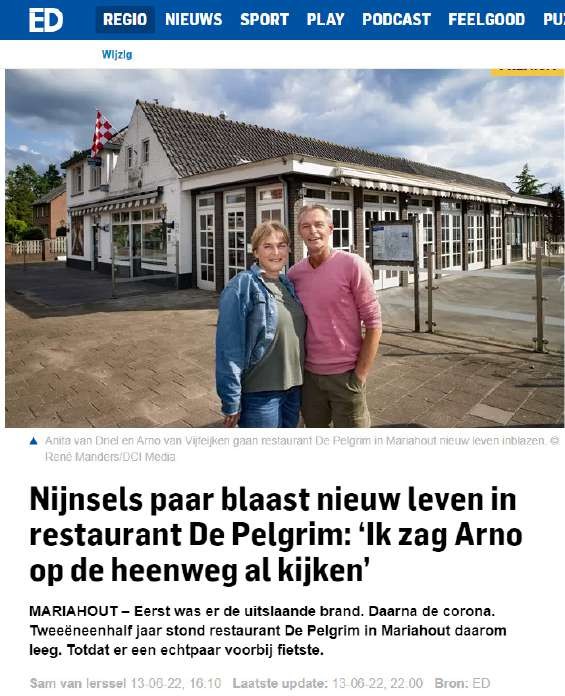 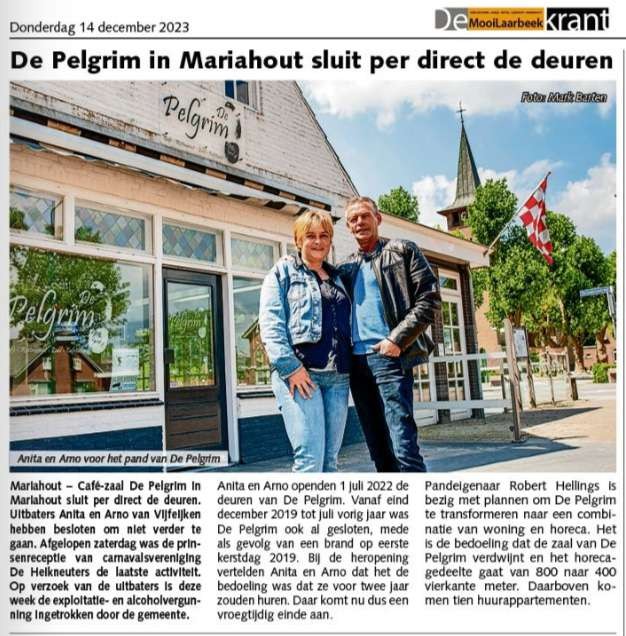 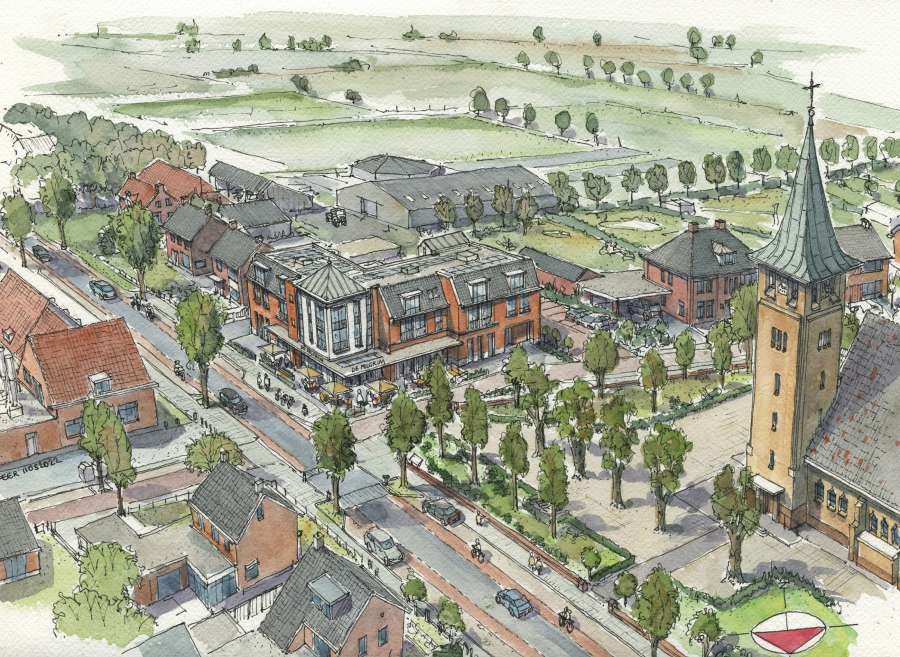 01-07-2022:
De Pelgrim heropent tijdelijk haar deuren
27-03-2023:
Eerste presentatie nieuwe plannen
De Pelgrim en De Pionier
14-12-2023:
De Pelgrim sluit weer
2.
De Pelgrim en De Pionier | Doorlopen stappen
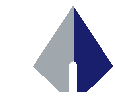 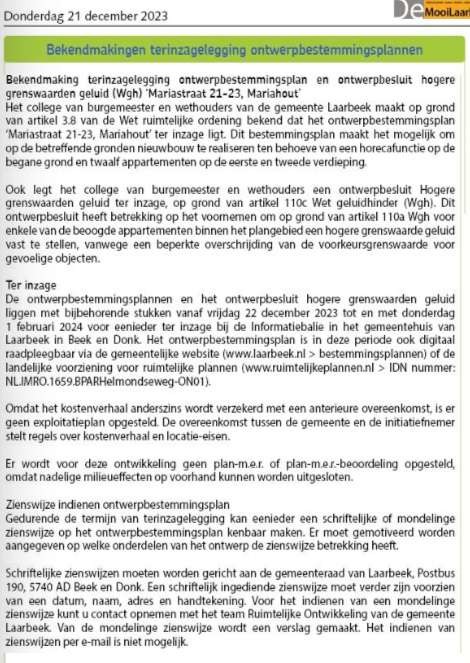 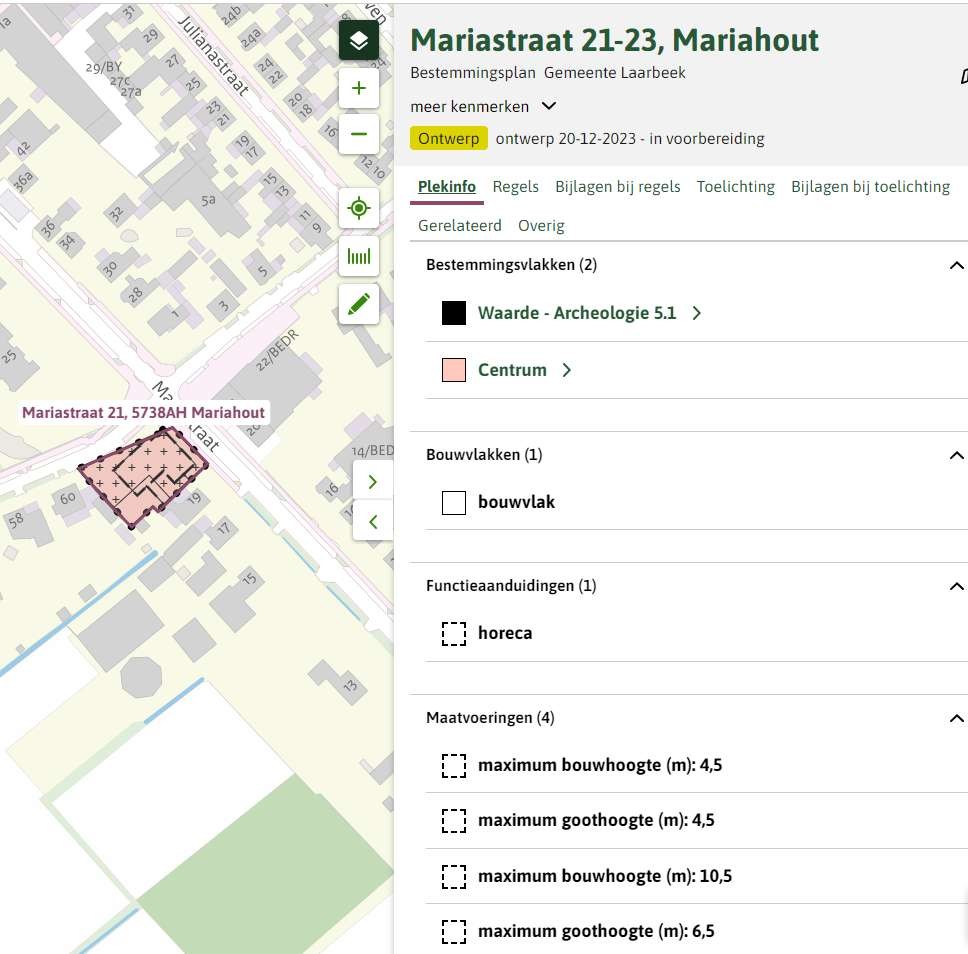 2023:
Bestemmingsplan ter inzage.
Positief ontvangen!
2.
De Pelgrim en De Pionier | Doorlopen stappen
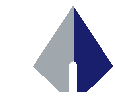 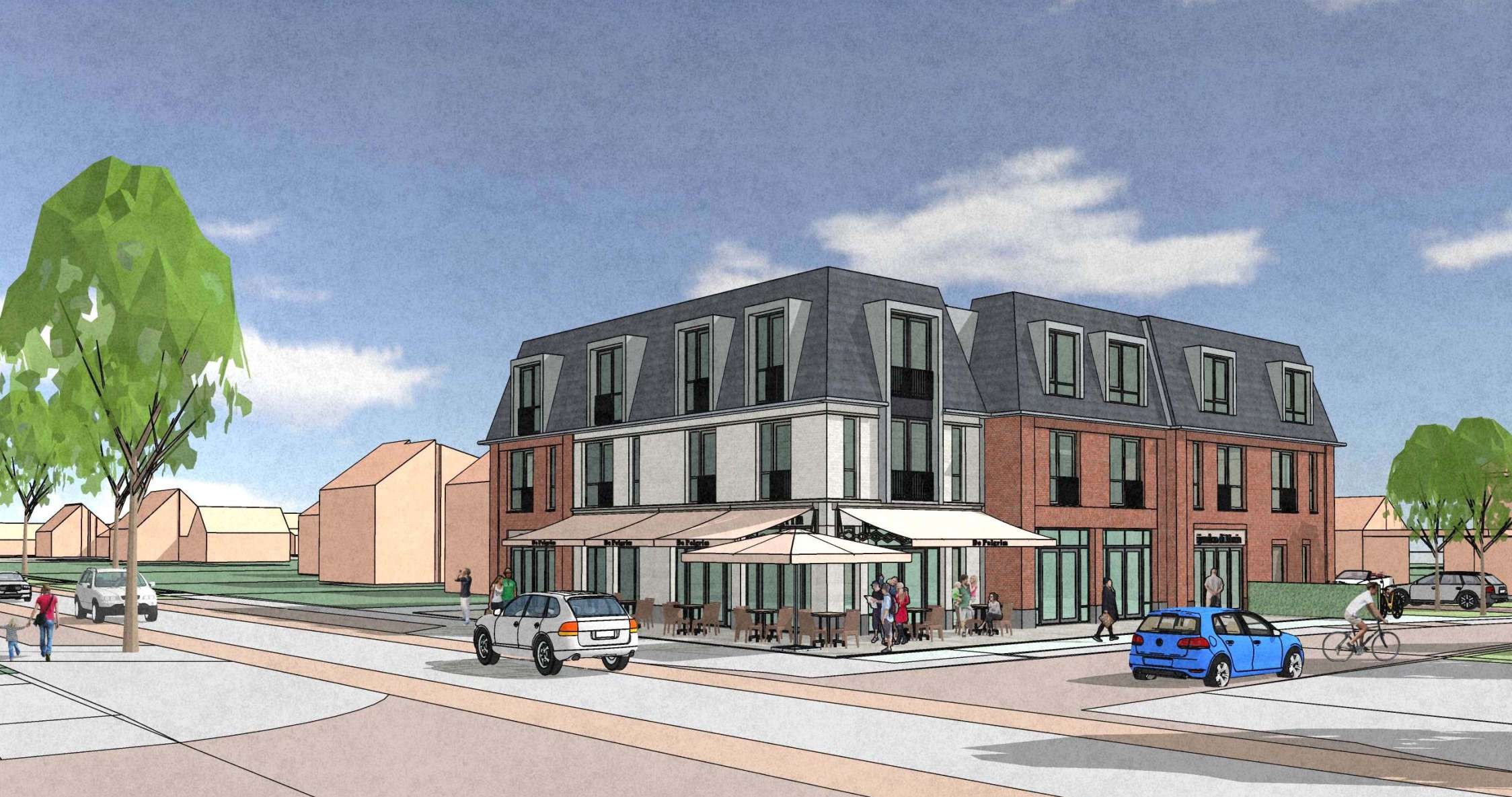 2023:
Ontwerp verder uitgewerkt
8.
De Pelgrim en De Pionier | Doorlopen stappen
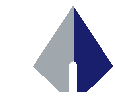 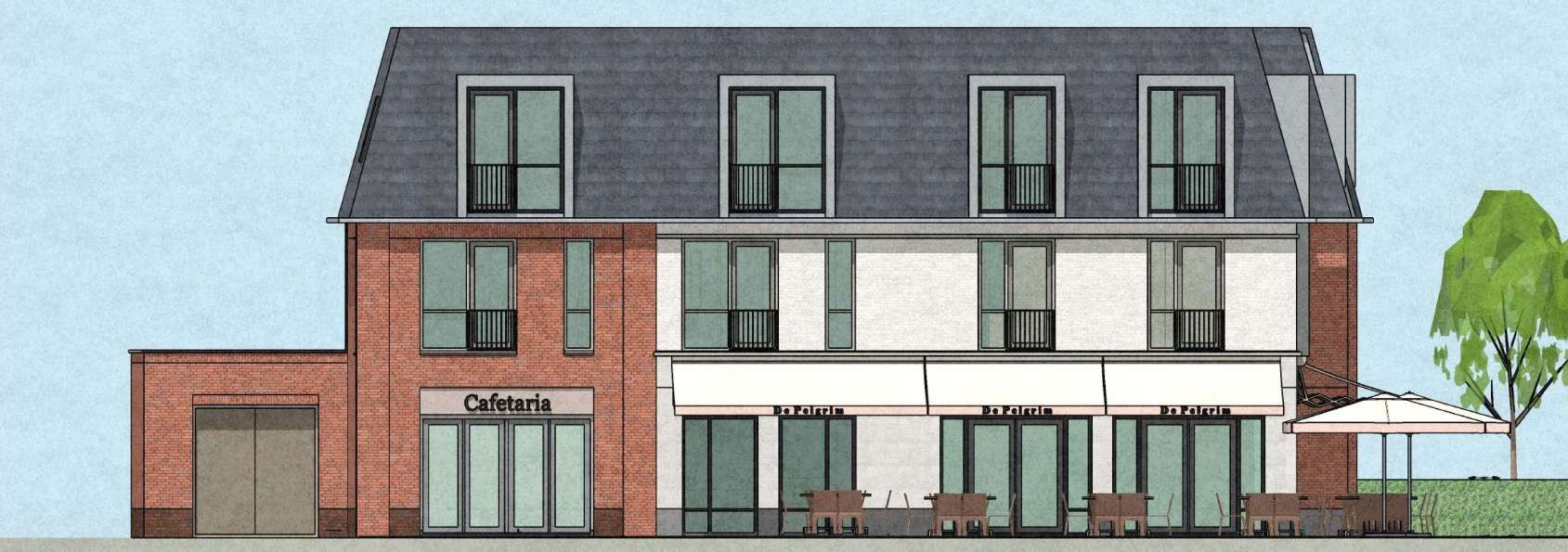 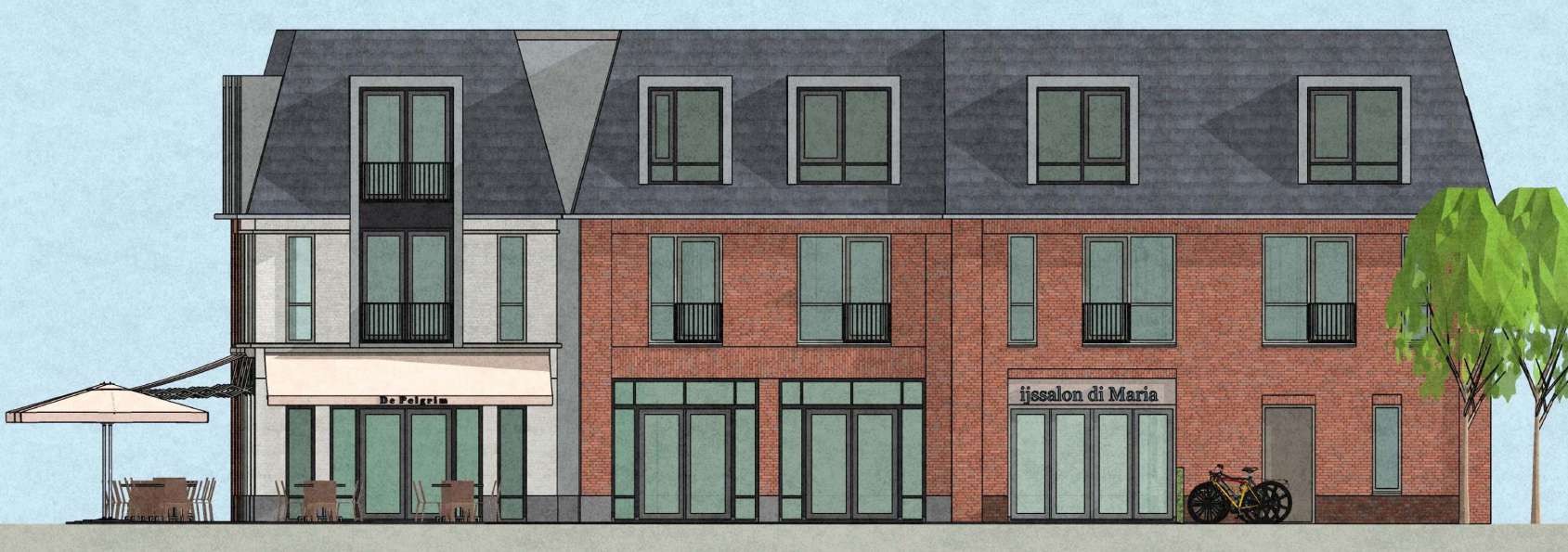 2023:
Ontwerp verder uitgewerkt
8.
De Pelgrim en De Pionier | Planning vervolg
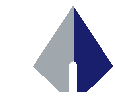 Procedure Bestemmingsplan Tot de zomer van 2024
Onherroepelijke vergunning Eind 2024
2024
2025
Aanvraag omgevingsvergunning Q3 2024
Start bouw Begin 2025
10.
De Pelgrim en De Pionier | Vervolg
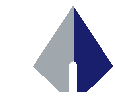 Horeca exploitant gezocht!
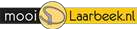 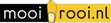 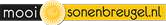 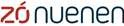 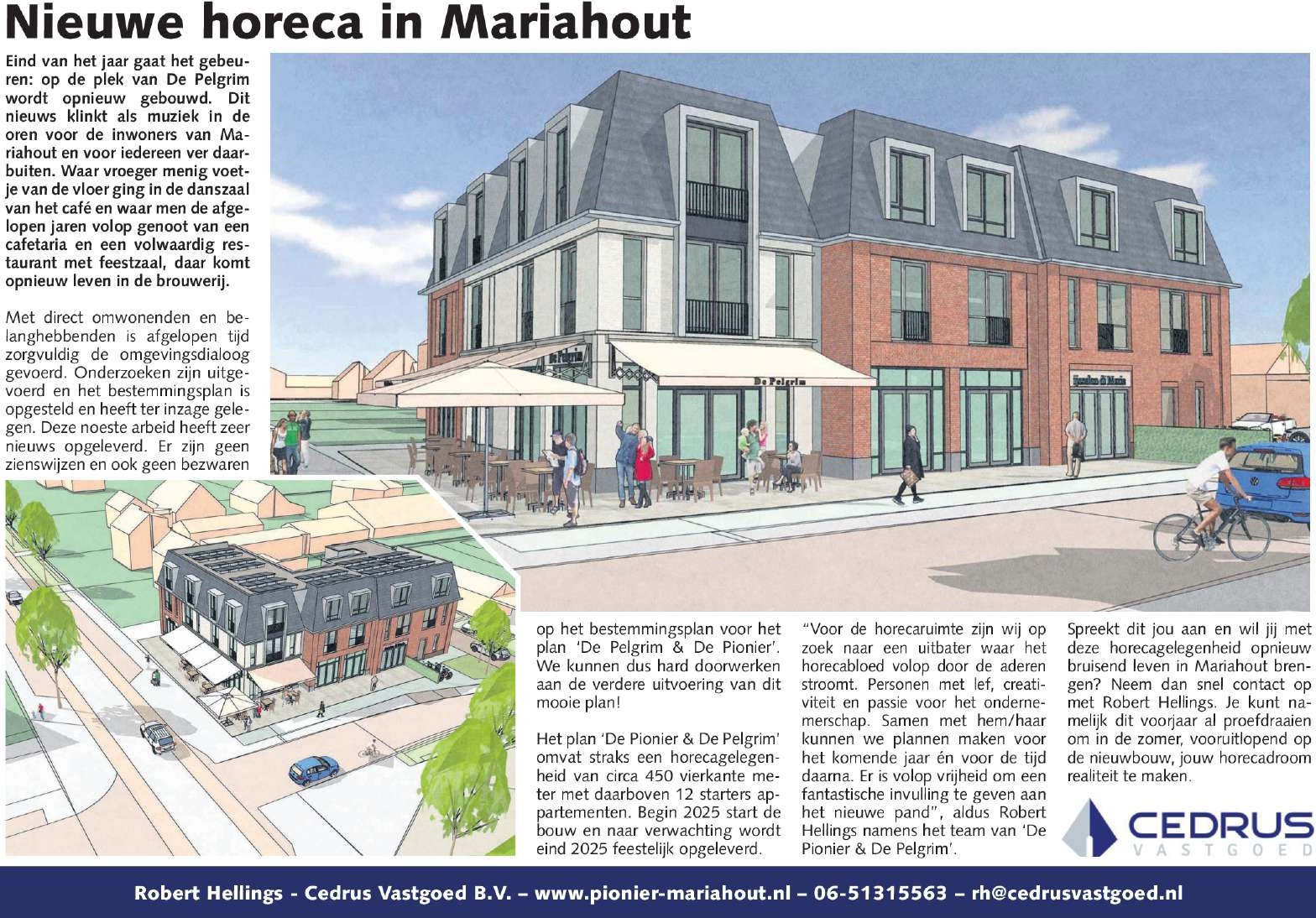 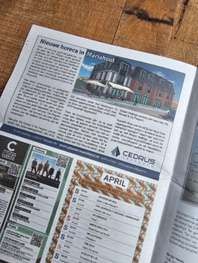 10.
De Pelgrim en De Pionier | Vervolg
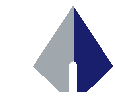 Horeca exploitant gezocht!
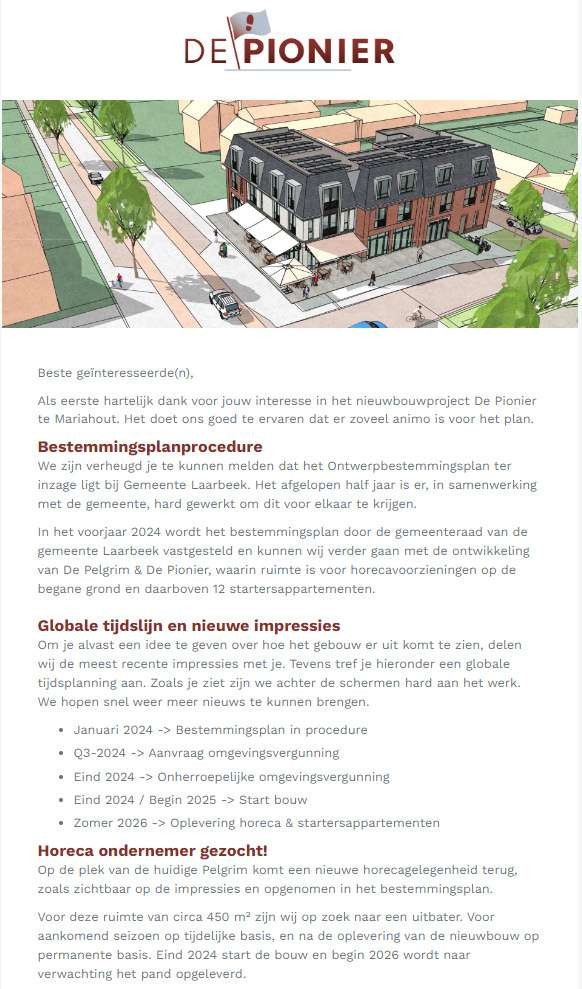 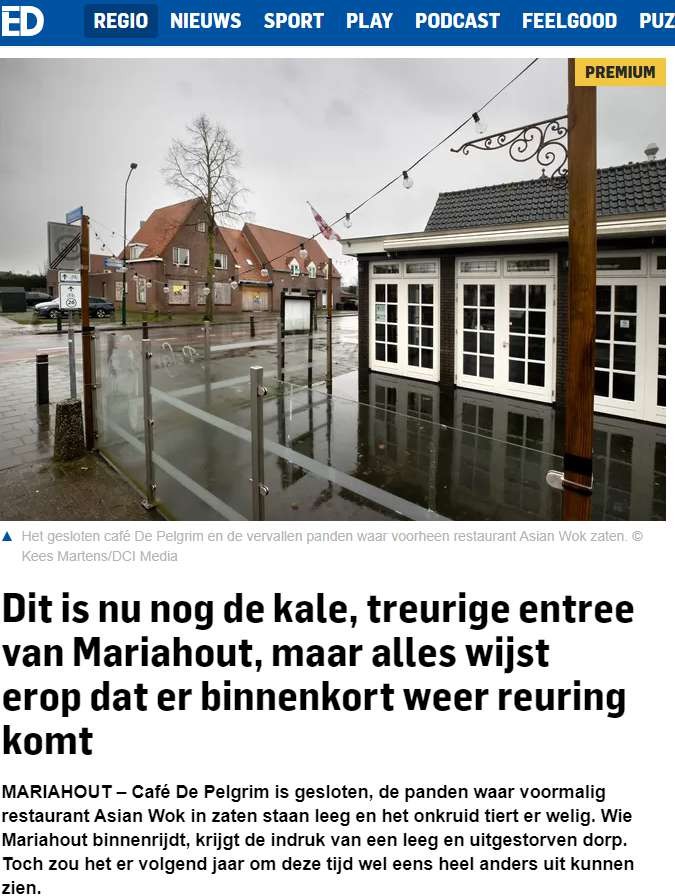 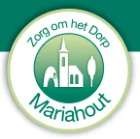 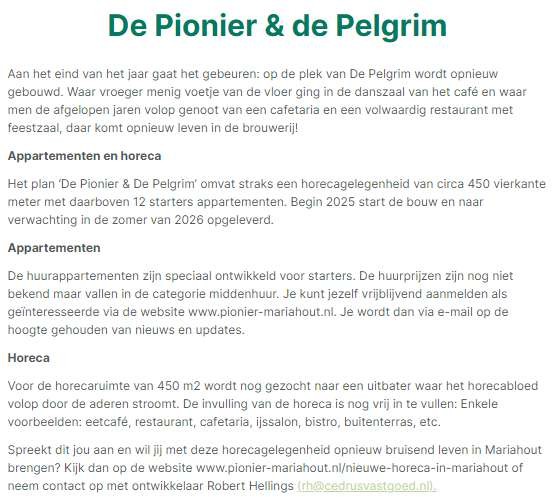 10.
De Pelgrim en De Pionier | Droombeeld?
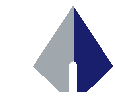 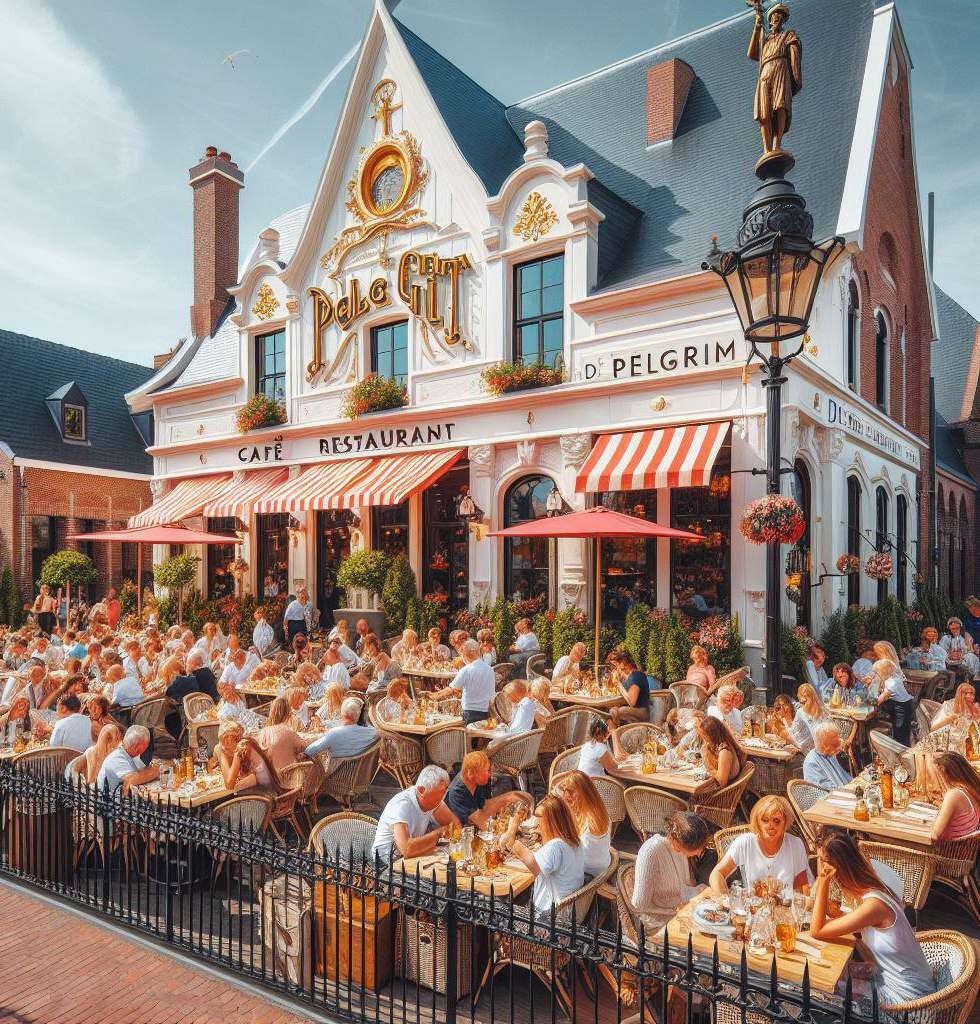 Horeca exploitant gezocht!

Unieke kans:
Ruimte van circa 450 m2
Perfecte locatie in Mariahout
Behoefte aan reuring in dorp
Volop vrijheid voor invulling
Nu al mogelijk om te starten
Zomer 2026 volledig nieuw pand!
10.
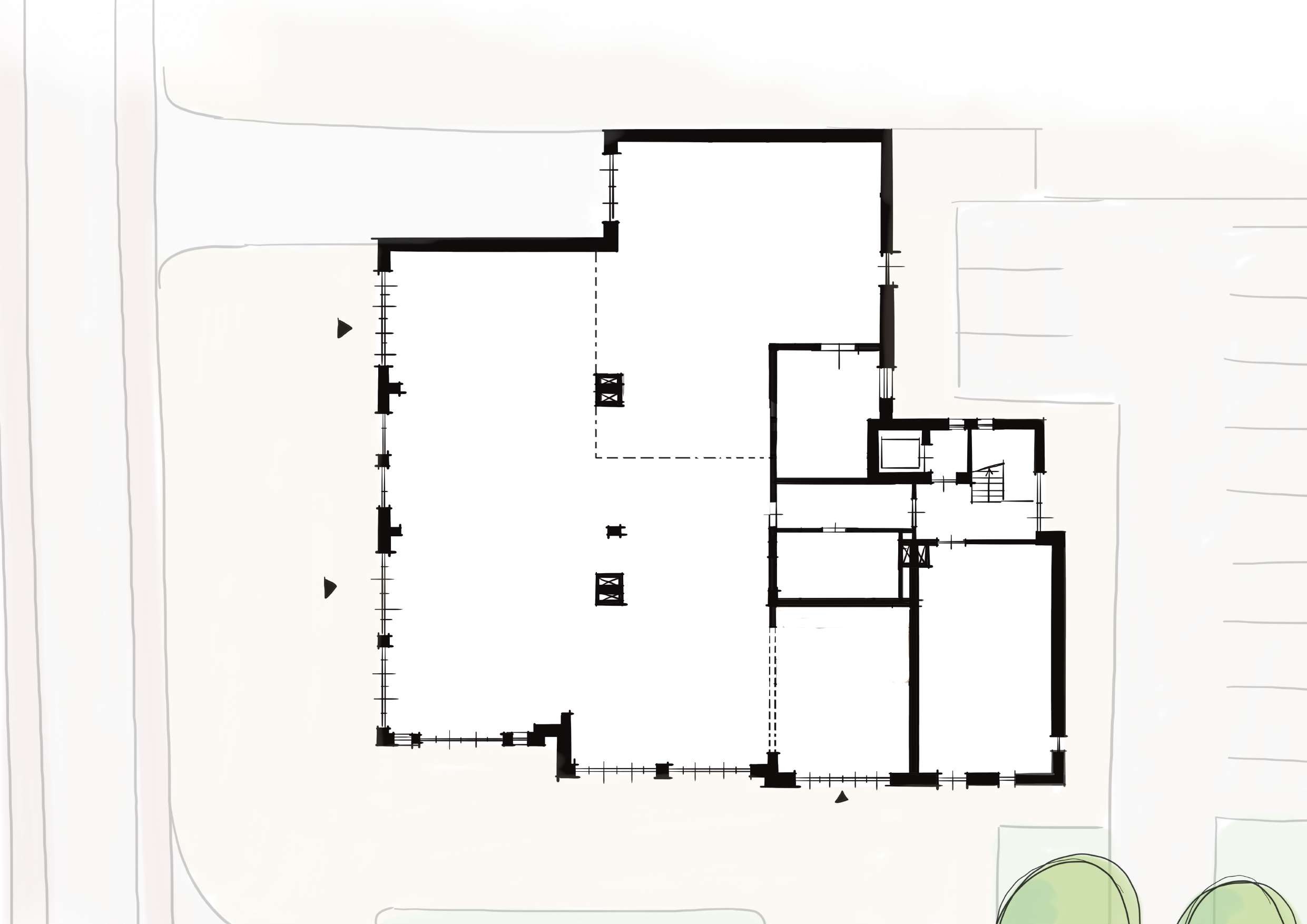 De Pelgrim en De Pionier | Mogelijke horeca
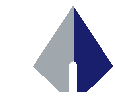 magazijn
keuken
café
personeel
Mariastraat
toiletten
ijssalon
restaurant
Bernadettestraat
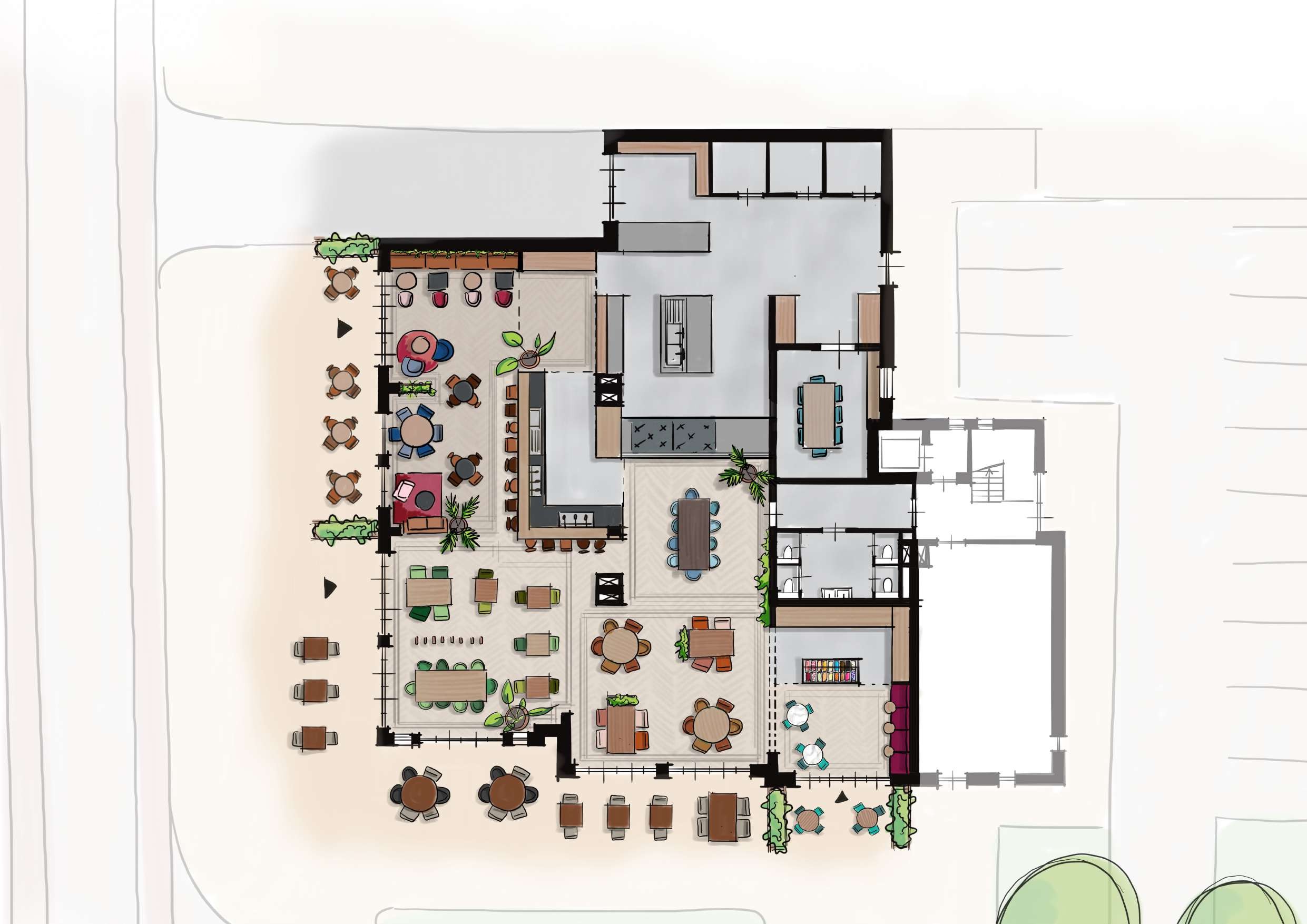 De Pelgrim en De Pionier | Mogelijke horeca
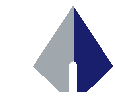 Mariastraat
Bernadettestraat
De Pelgrim en De Pionier | Mogelijke horeca
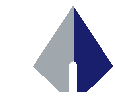 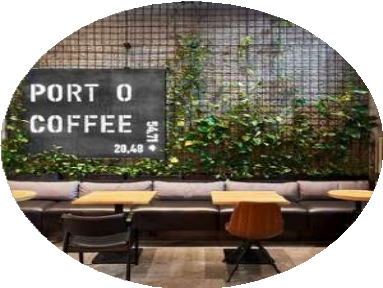 koelcellen
personeelskamer
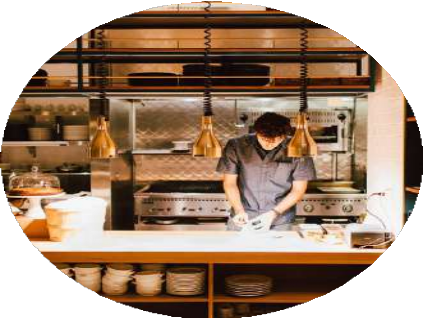 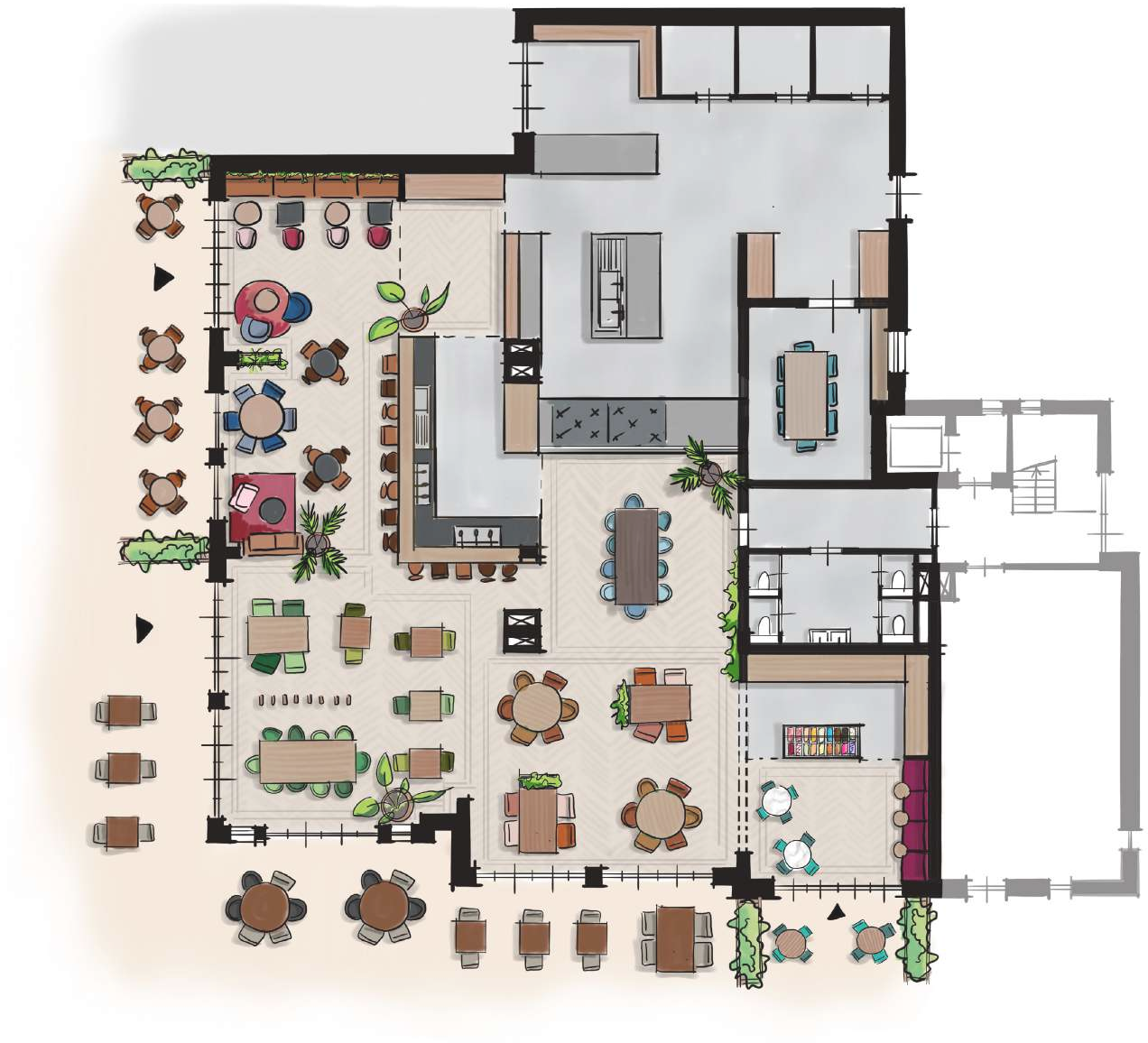 wandbank met plantenwand
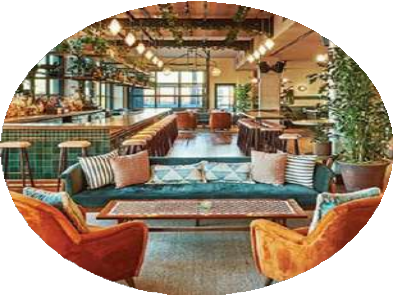 open keuken
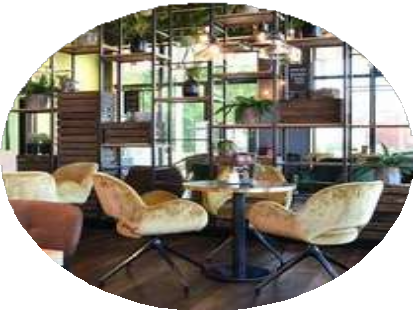 borrel area met ‘huiskamer gevoel’
foodarea
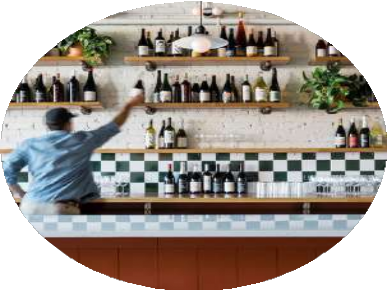 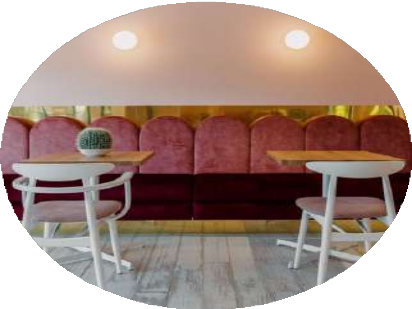 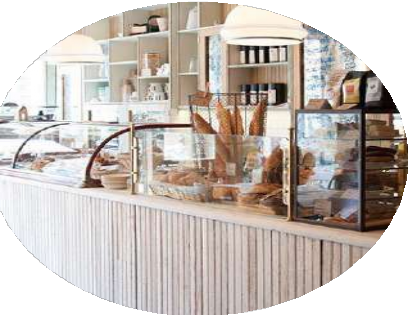 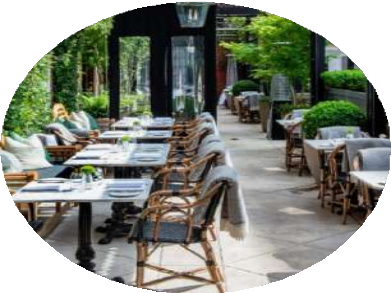 bar
wandbank ijssalon
terrassen
ijssalon
16.
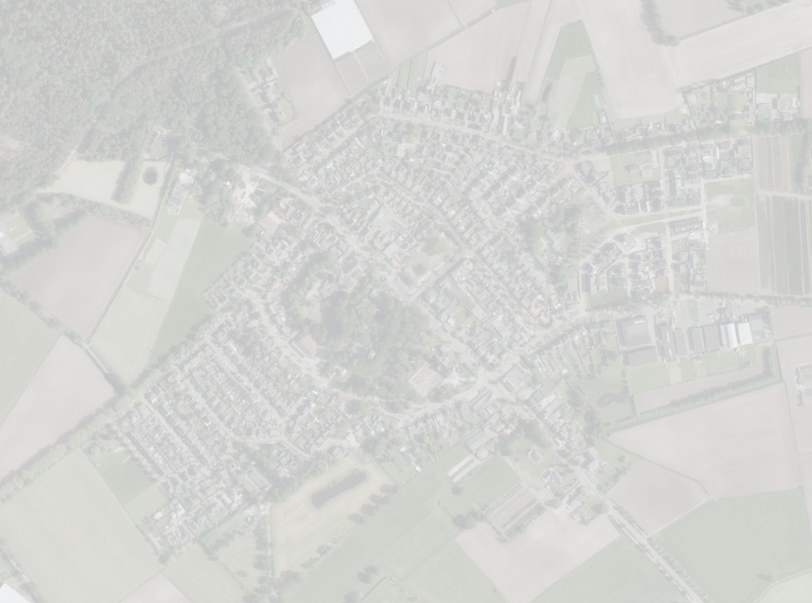 Interesse? Meld u vrijblijvend aan!
www.pionier-mariahout.nl
Wij houden u via e-mail op de hoogte van de ontwikkelingen van dit project.
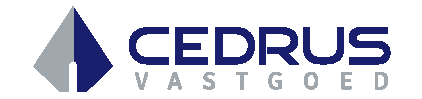